Лекция 12. Цель. Поставить и решить задачу о радиальном распределении температуры в облучательном устройстве при отсутствии утечек тепла в торцы. Обратить внимание на то, что для этого случая можно получить аналитическое решение, пригодное  для  оценочных расчетов  радиального поля температуры по элементам облучательного устройства, тепловой изоляции или определения местоположения и мощности нагревателя для создания нужного температурного режима на облучаемом образце.
План.
1. Постановка задачи о радиальном распределении температуры в облучательном устройстве при отсутствии утечек тепла в торцы.      
2. Постановка и решение вспомогательной задачи (А).
Радиальное распределение температуры в облучательном устройстве при отсутствии утечек тепла в торцы.
Рассмотренная в предыдущем разделе задача реализуется   с помощью ЭВМ, дает пространственное распределение поля температуры для осе симметричной геометрии облучательного устройства, однако, неоправданно сложна, если необходимо оценить тепловую изоляцию или мощность и местоположение нагревателя для создания нужного температурного режима на облучаемом образце.
     Рассмотрим задачу о радиальном распределении температуры в облучательном устройстве при отсутствии утечек тепла в торцы.
Радиальное распределение температуры в облучательном устройстве при отсутствии утечек тепла в торцы.
Геометрические условия задают образец цилиндрической формы радиусом R1,окруженный концентричными экранами с радиусами R k ,  R k+1  . Последний экран R n является обечайкой установки или стенкой канала. 
Экраны и образец по длине настолько велики, что влиянием теплоотвода в торцы можно пренебречь.
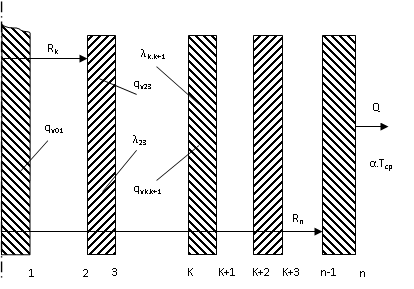 Постановка задачи, физические условия (1).
Физические условия рассматривают   образец, экраны и обечайку установки с теплопроводностью  λ = const   при расчете поля температуры внутри элемента, но  λ =f (Т) при рассмотрении задачи в целом.  В образце, экранах и обечайке (стенке канала) действуют внутренние источники тепла  q V,k,k +1 (Bт/см3). Любой из экранов может быть нагревателем, и тогда его источники тепла можно выразить:
 
q V k,k+1= q V k,k+1,р + q V k,k+1, э
 
q V k,k+1,р  -  внутренние источники тепла при действии радиации;
 q V k,k+1,э  = j2 R -  внутренние источники тепла при действии электрического тока, где j -плотность электрического тока (А/см3 ),  ρ - удельное электросопротивление (Ом. cм).
Постановка задачи, физические условия (2).
Пространство между экранами может быть:
- заполнено газом  с коэффициентом теплопроводности λк-1,к , который постоянен  при рассмотрении теплопередачи между  экранами и зависит от температуры при рассмотрении общей задачи. 
вакуумировано,
 источники тепла между экранами отсутствуют q V k-1,k= 0. 
Заданы:
- интегральные степени черноты экранов. 
- температура окружающей среда Tс  и α.
Процесс передачи тепла осуществляется:  
-  между экранами: излучением, теплопроводностью и конвекцией;	
-   в экранах - теплопроводностью;
- с внешней поверхности обечайки с коэффициентом теплоотдачи α.
Постановка задачи, временные и граничные условия.
Временные условия задают установившийся режим:
 
dT/dτ =0
 
 Граничные условия:	
 I) краевые:
а) теплоотдача с внешней поверхности:
	
Qn = 2πα Rn(Тn - Тc)                       (6)
 
где   
Qn  - погонный тепловой поток с внешней поверхности обечайки (стенки канала);  
Тn   - температура обечайки;   
 Тс - темпе­ратура внешней среды;
б) поле температуры симметрично относительно образца:
 
dT/dr | r=0 =0                                 (7)
2) поток тепла между экранами:
Qk-1,k =  2π[ εk-1,k σ0 Rk-1 (Т 3k-1 + Т 2k-1Т k +Т k-1 Т 2k 

+Т 3k)  +nк λк-1,к /ln (Rk/ Rk-1)](Тk-1-Tk) =

= hk-1,k (Тk-1-Tk)                                                            (8)
 
где
εk-1,k= [1/ εk-1 + (1/εk-1-1)( Rk-1/ Rk)]-1 
 
- приведенный коэффициент интегральной степени черноты. 
 Более подробно последние соотношения    рассматривается в разделе 3.1;

   3) поток тепла между газом и твердой стенкой определяется соотношением:
Qk = - 2π λk-1,k  Rk-1 dT/dr | r= R(k-1)                           (9)
 
Qk-1 = Qk-1,k = Qk , (10)
 так как источники тепла между экранами отсутствуют.
3
R2
λk.k+1
qv23
Q
λ23
α.Tcp
qvk.k+1
Rn
1
2
n
Б
А
Tk+1
T1
Rk
qvk,k+1
qv01
Tk
R1
T=T(r)
T=T(r)
Qk
λ01
λk,k+1
dT/dr|r=0=0
Последовательность решения задачи.
K+2
K+3
1.Геометрия задачи и известное распределение внутренних источников тепла позволяют определить потоки тепла Qk  для 
каждого значения   rк  в том числе и для rn – Qn ;
2.  По значению  Qn можно определить  температуру  поверхности  обечайки и далее температуру поверхности Тn-1 , решив задачу теплопроводности;	
3. Зная условия теплообмена между экранами и поток Qn , можно найти   Тn-2 , а из решения задачи теплопроводности определить  
Тn-3  и т.д.;
4. Следует помнить, что полученные значения Ti будут первыми  приближениями, так  как  условия  теплообмена между экранами зависят от Ti  и поэтому точное решение получают методом последовательных   приближений.
 5.Для решения задачи предварительно необходимо рассмотреть поле  температуры  в экране  и  образце.
qv01
K
K+1
Поле температуры в экране ( Задача А )
А
Tk+1
Rk
qvk,k+1
Tk
T=T(r)
Qk
λk,k+1
На поверхность цилиндрической стенки действует погонный поток  тепла,  стенка  имеет  постоянный  коэффициент  теплопроводности  λк, к+1 , 
в ней действуют внутренние источники тепла 
qv,k,k+1 
и 
задана температура поверхности Tк+1.
      Требуется определить поток тепла  
Qк+1  , 
температуру и  разность температур 
(Tк -Tк+1)
Постановка и решение задачи А.
Задача стационарная, граничные условия:
 
Qk = - 2π λk,k+1  Rk (dT/dr | r= Rk )                                   (11) ,
 
T| r=Rk+1 = Тk+1                                                                       (12)                                                                                                                                                                                                                                                                                                                                                                                                                                                                                                                                                                                                                                    
 
Поле температуры описывается уравнением:
 
d2T/dr2 + (1/r) ( dT/dr) + qv,k,k+1/ λк, к+1 = 0                 (13)
 
Решение  уравнения  имеет  вид:
 
T= - (r2 /4) qv,k,k+1/ λк, к+1 +C1ln r +C2                                                (14)
Решение задачи А.
Используем граничные условия для определения постоянных. 
Решение можно представить в следующем виде:
 
Т = Тk+1 + qv,k,k+1/2 λк, к+1[(R2k+1 – r2)/2 – R2kln(Rk+1/r) ] +
 
(Qk/2 πλк, к+1) ln(Rk+1/r)                                                                            (15)
 
Тk - Тk+1 = (qv,k,k+1/2 λк, к+1)[(R2k+1 – R2k)/2 – R2kln(Rk+1/ Rk) ] +
 
(Qk/2 πλк, к+1) ln(Rk+1/ Rk)                                                                         (16)
 
Qk+1 = - 2π λk,k+1  Rk+1 dT/dr | r= Rk+1= πqv,k,k+1(R2k+1 – R2k) + Qk           (17)
 
Тk - Тk+1 = Av,k,k+1+ Ak,k+1                                                                            (18)